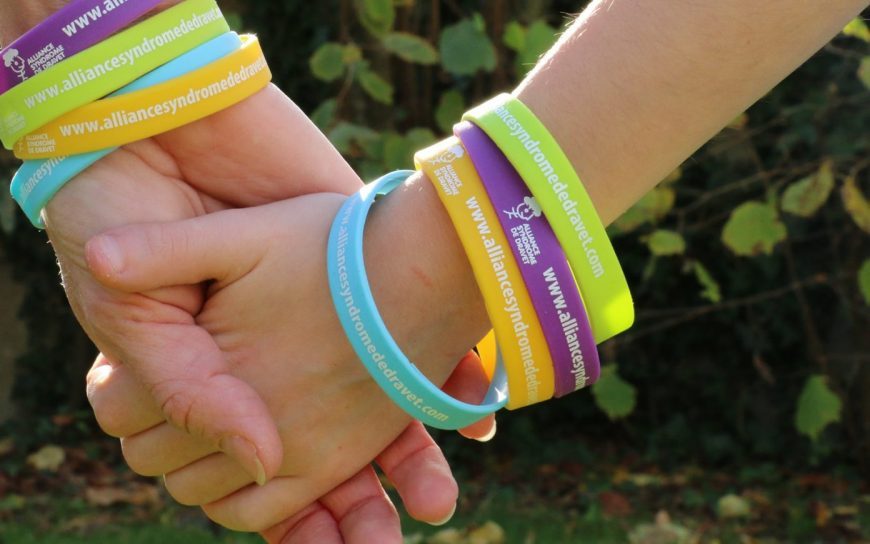 Comment on fait avec nos enfants ?

Trucs et astuces de parents
Assemblée Générale d’Alliance Syndrome de Dravet - Nov 2023
1
Disclaimer
Dans cette présentation vous ne trouverez pas :
De remède miracle.
De trucs qui marchent à tous les coups

Et clairement ce ne sera pas exhaustif !
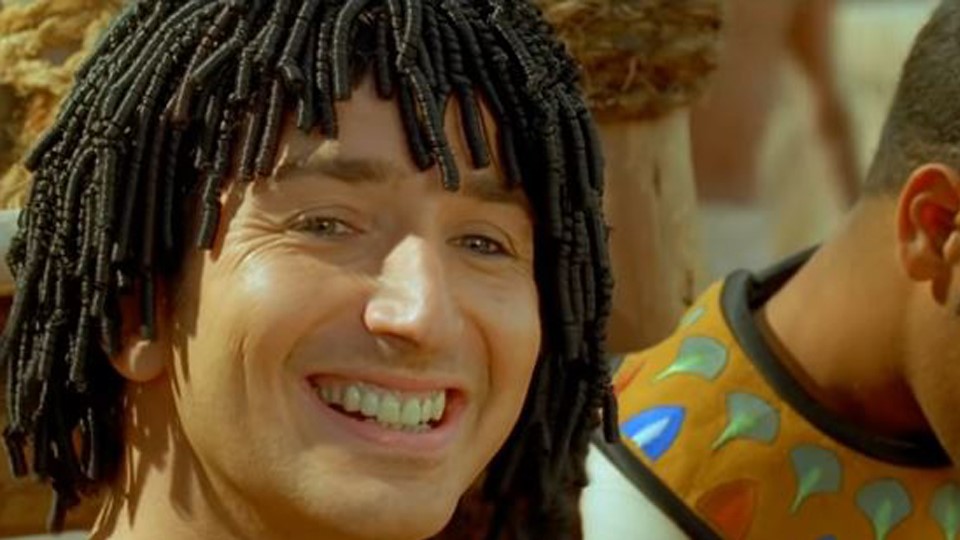 Mais vous trouverez des idées. A tester. Des bonnes. Des moins bonnes. A valider pour vous. Selon vos critères. Pour trouver votre équilibre.
Assemblée Générale d’Alliance Syndrome de Dravet - Nov 2023
2
Ne pas rester seuls
Impliquer les proches, c’est ne pas être seul à savoir comment faire !
Ne pas se condamner à être seul à gérer !
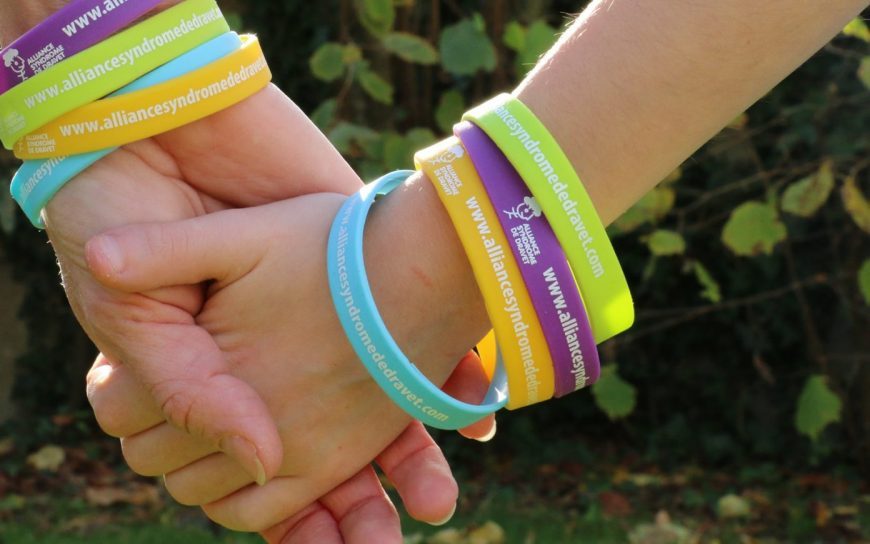 S’appuyer sur les retours d’expériences
« généraliste ».
Il y a parfois des choses à apprendre d’autres pathologies (TSA, DI…) qu’on peut transposer via IME, éduc, associations locales…
spécifiques, au sein de la « famille Dravet »
- autres familles en région
- sur les évènements ASD
- en ligne (Discord, tables rondes)
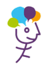 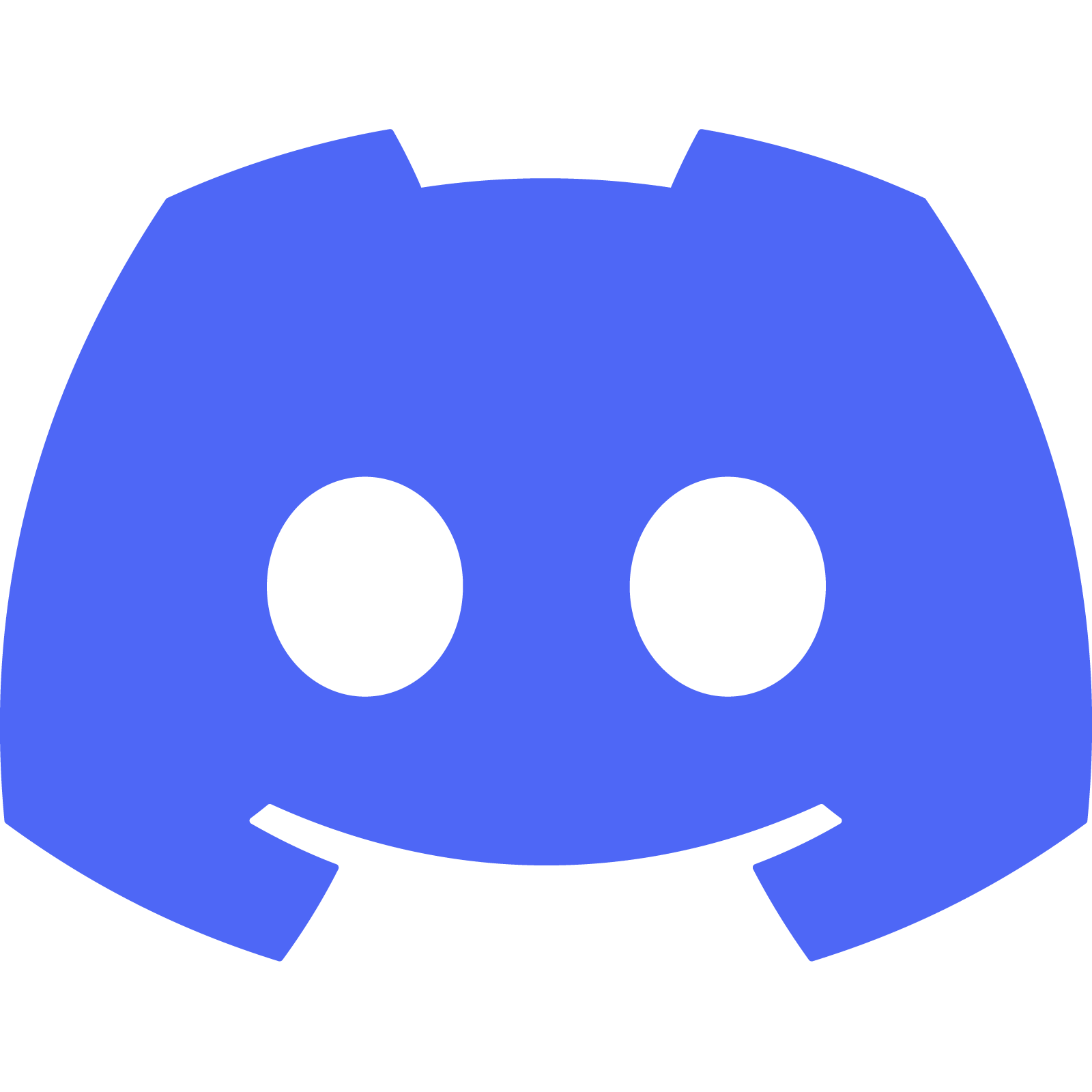 Assemblée Générale d’Alliance Syndrome de Dravet - Nov 2023
3
Les crises …
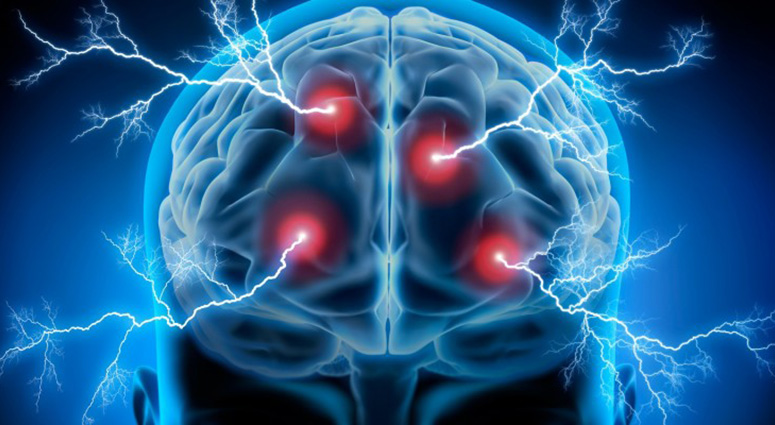 C’est particulièrement pénible !

On trouve chacun notre équilibre par rapport aux crises. C’est important de faire en accord avec notre ressenti
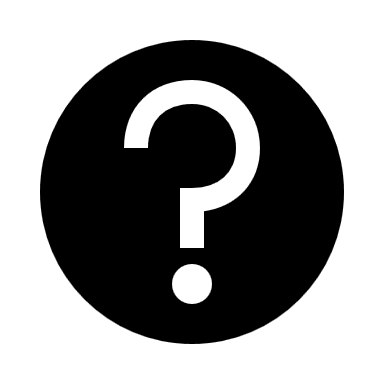 Le petit plus ?
En profiter pour leur couper les ongles !!!
Assemblée Générale d’Alliance Syndrome de Dravet - Nov 2023
4
Les crises de nuit
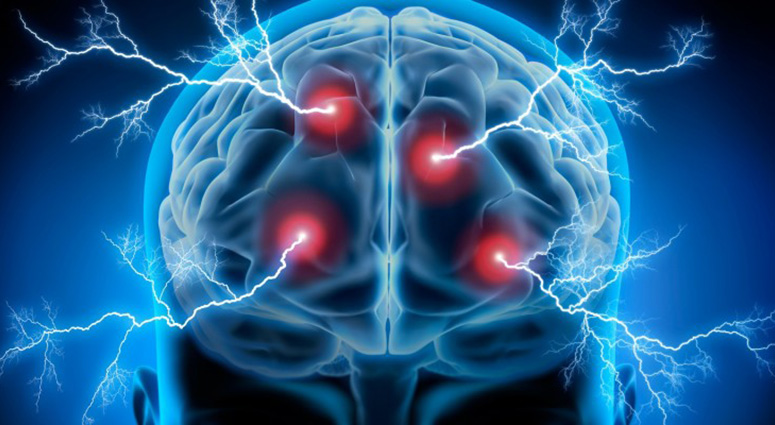 Postulat de base : 
On détecte les crises graves !
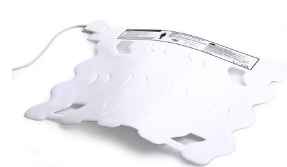 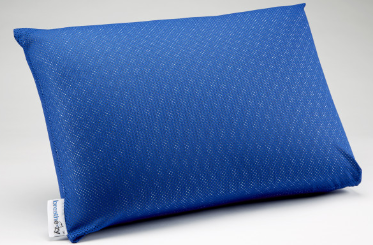 Prise en charge par l’association possible
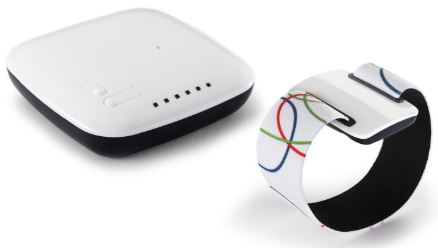 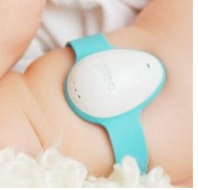 Assemblée Générale d’Alliance Syndrome de Dravet - Nov 2023
5
Dormir…
Bien dormir, c’est le début du bonheur ;)

Pour eux comme pour nous !
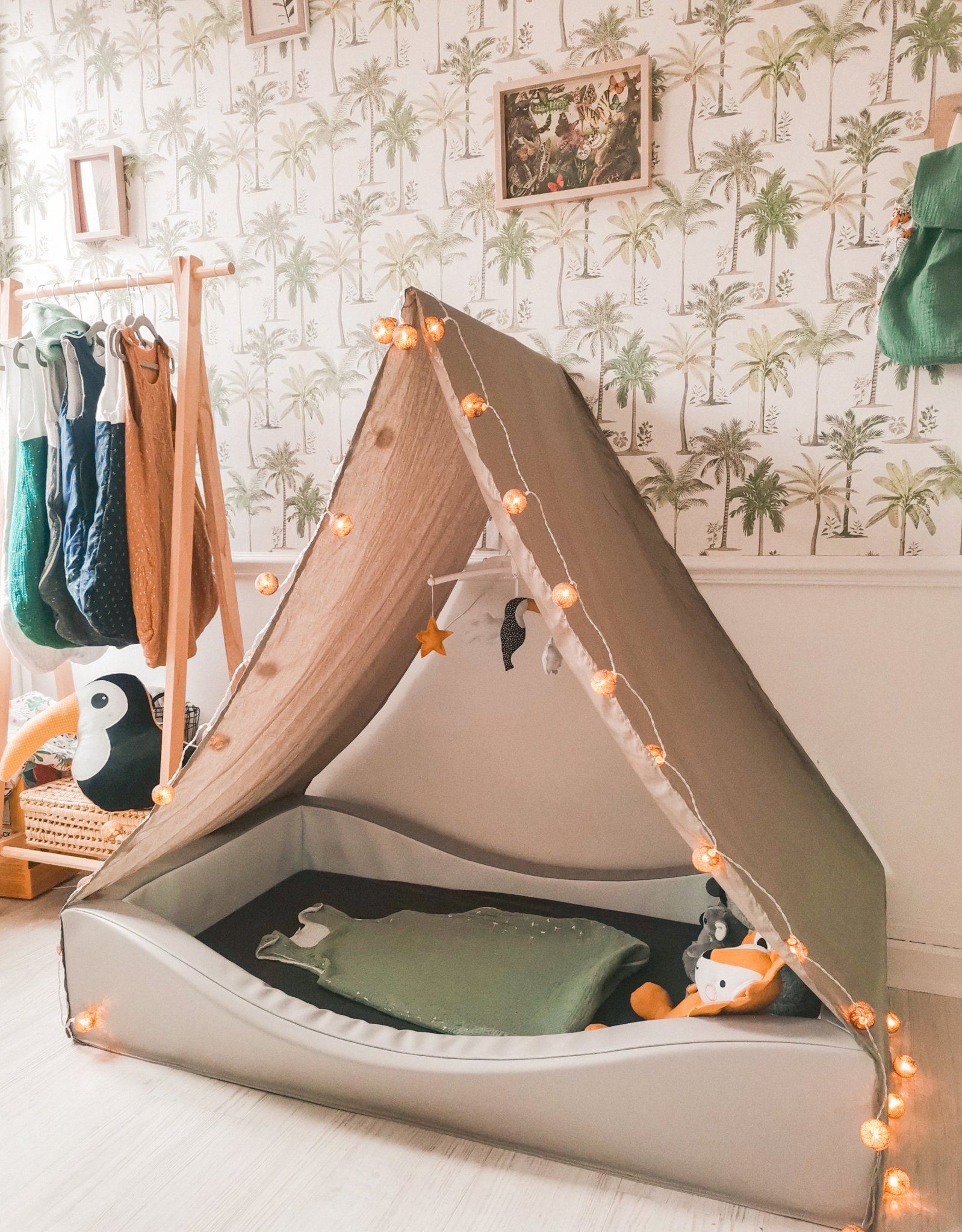 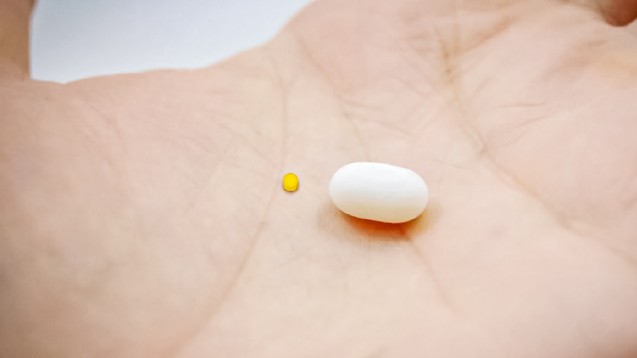 Assemblée Générale d’Alliance Syndrome de Dravet - Nov 2023
6
Dormir…
Bien dormir, c’est le début du bonheur ;)

Pour eux comme pour nous !
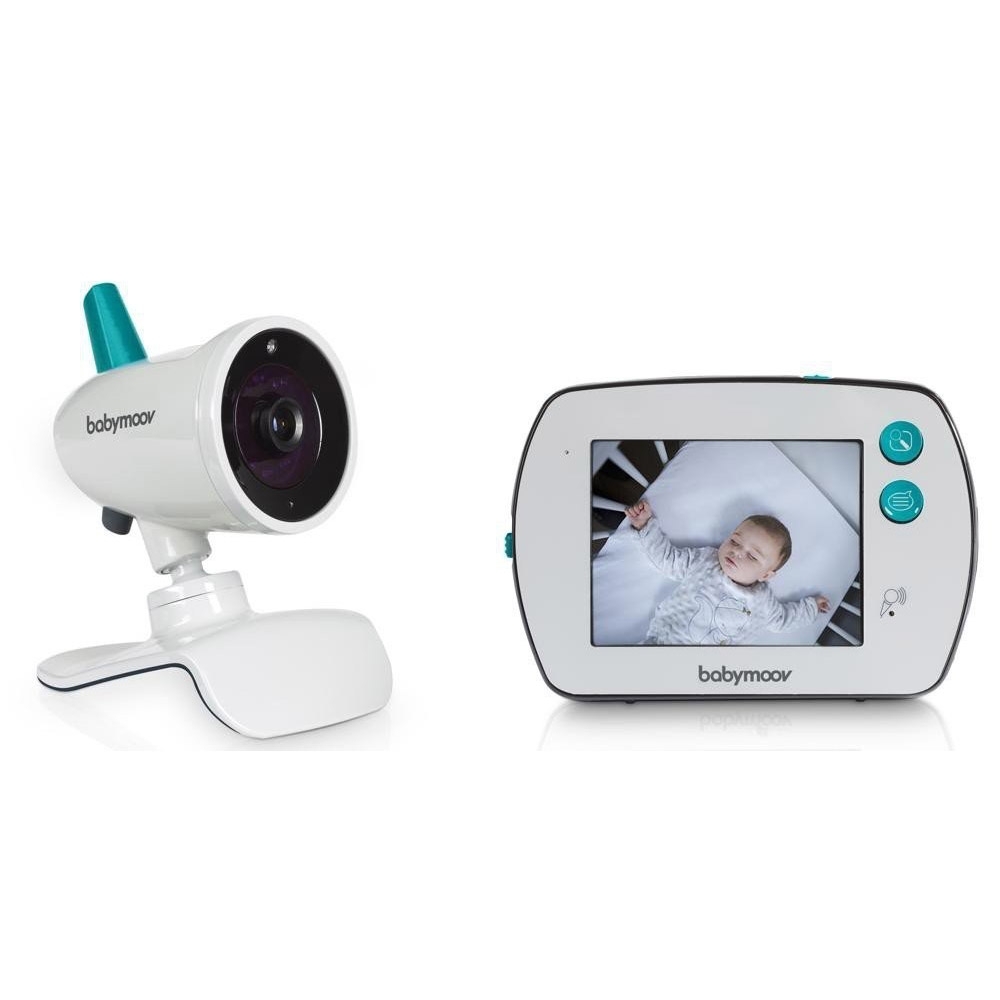 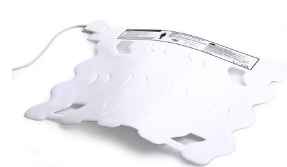 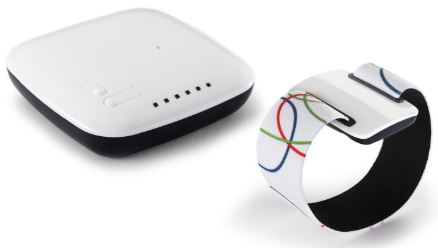 Assemblée Générale d’Alliance Syndrome de Dravet - Nov 2023
7
Confier nos SD
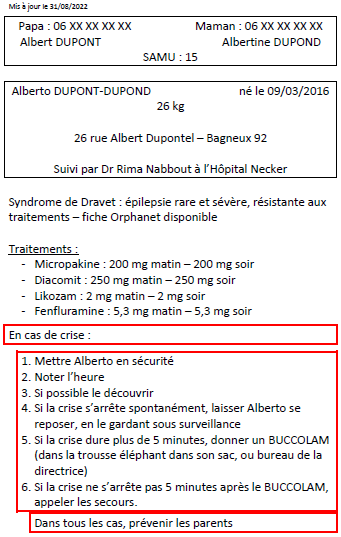 Vital de pouvoir compter sur les proches, mais aussi sur les autres adultes qui pourraient avoir nos enfants (puéricultrices, enseignants, médico-social…)

C’est stressant pour nous, mais aussi (surtout !) pour eux. 

Les déstresser, c’est nous déstresser aussi !
Faire une check list d’urgence
PAI + fiche d’urgence
Préparer les situations d’urgence avec un texte pour appeler les secours
Garder un buccolam vide (ou un valium) pour pouvoir faire une démo
Filmer les crises pour pouvoir montrer ce que c’est
QR code pour la vidéo explicatif du Buccolam
Assemblée Générale d’Alliance Syndrome de Dravet - Nov 2023
8
Finances
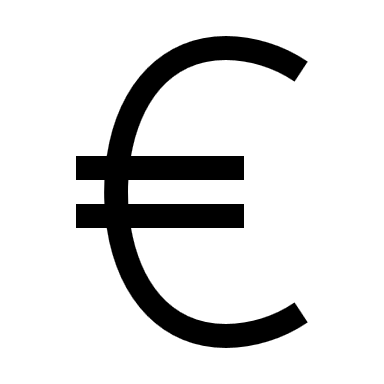 Dossier MDPH
Financer du matériel

Fonds des mutuelles / prévoyance et caisses de retraite



Associations locales:
MALADIE RARE
Déplacements à l’hopital

Bon de transport
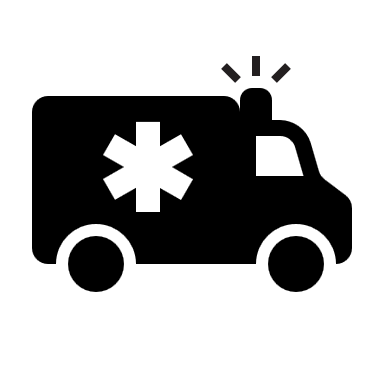 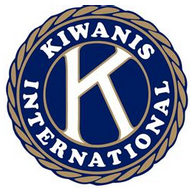 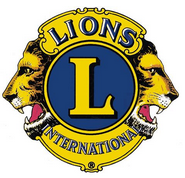 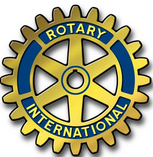 Assemblée Générale d’Alliance Syndrome de Dravet - Nov 2023
9
Au boulot
AJPP (Allocation Journalière de Présence Parentale)Congé de proche aidant

Deux Cinq jours de CP à l’annonce du handicap

Journées enfants malades en plus selon la convention collective ou l’accord d’entreprise

Parents d’enfants handicapés : « un employeur ne peut plus refuser l’accès au télétravail pour les postes compatibles » 

Garantie contre le licenciement des salariés pendant le congé de présence parentale
Loi du 19 juillet 2023 visant à renforcer la protection des familles d'enfants atteints d'une maladie ou d'un handicap ou victimes d'un accident d'une particulière gravité
Synthèse rapide :
https://www.vie-publique.fr/loi/288404-parents-denfants-gravement-malades-ou-handicapes-loi-du-19-juillet-2023
Texte complet :
https://www.legifrance.gouv.fr/eli/loi/2023/7/19/SPRX2306067L/jo/texte
Assemblée Générale d’Alliance Syndrome de Dravet - Nov 2023
10
Au quotidien       1/2
Matériel :
Le matériel adapté, c’est souvent hyper cher…

On peut trouver des alternatives, au moins pour tester : 
€ Action ou GiFi << € Hoptoys 😅
A table :
Blog régime cetogène

Sélectivité alimentaire :
- un espace à soi
- un plat à soi
- respecter le rituel

Pour l’ergonomie :
- couverts adaptés
- supports antidérapants
- assiettes à bords hauts
- etc.
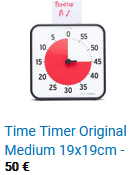 Ou
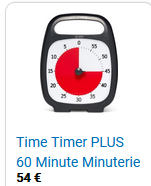 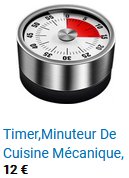 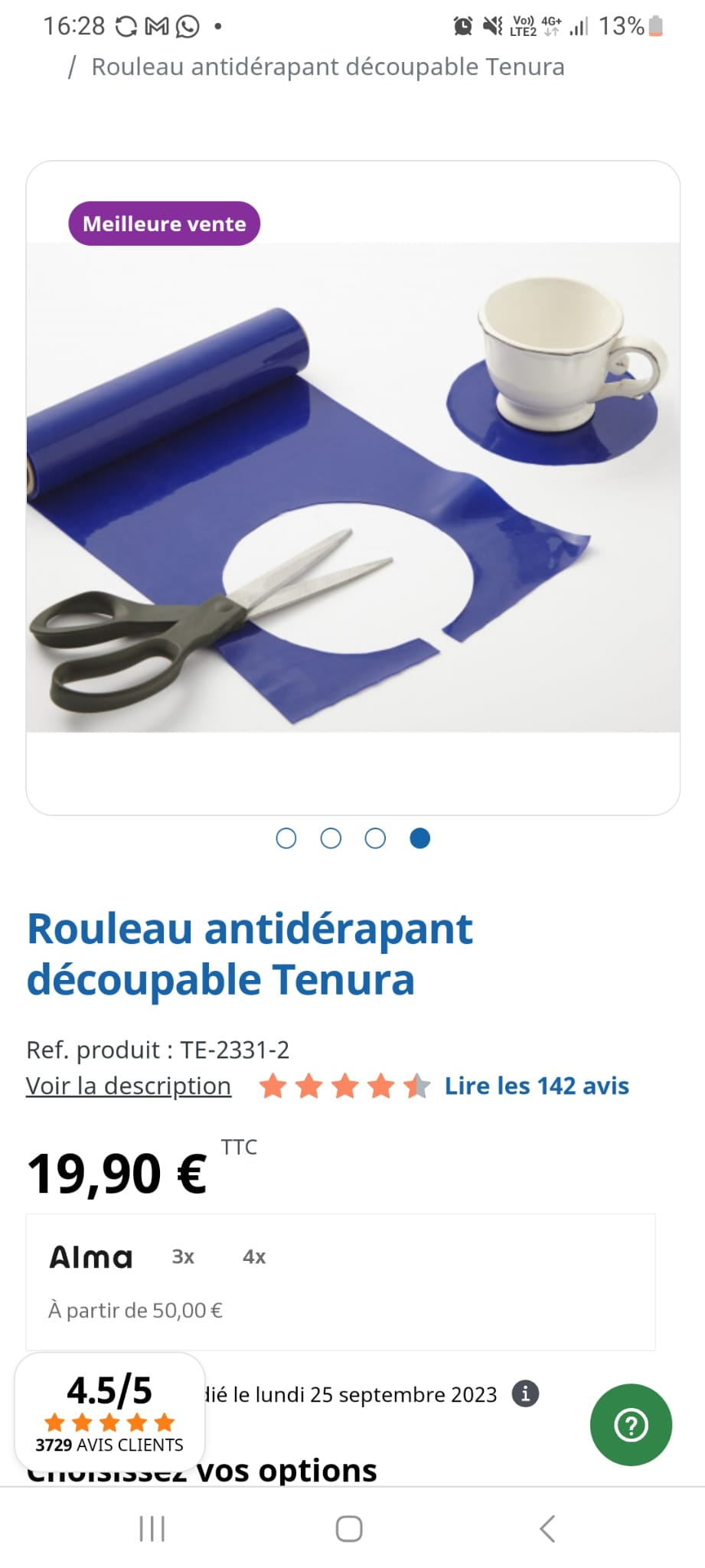 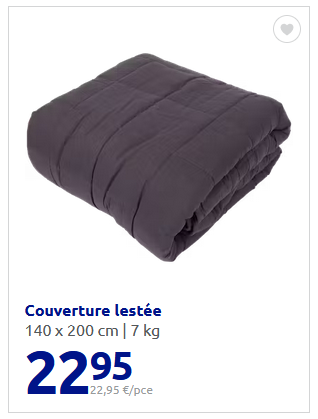 Ou
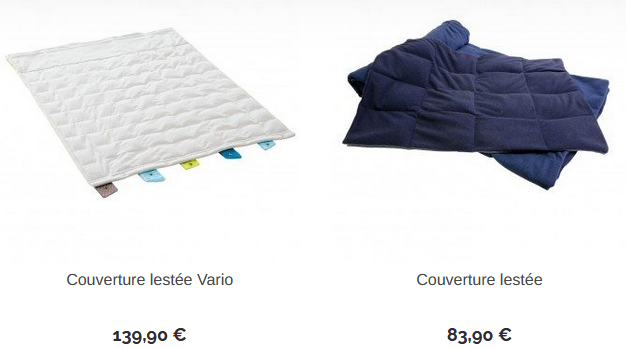 Assemblée Générale d’Alliance Syndrome de Dravet - Nov 2023
11
Au quotidien       2/2
Troubles autistiques :

Casque antibruit ou audio
Économie de jetons
Planification visuelle
Sécurité :
Bloque-portes, bloque-fenêtre pour éviter de se faire vider les placards ou jeter des objets par la fenêtre
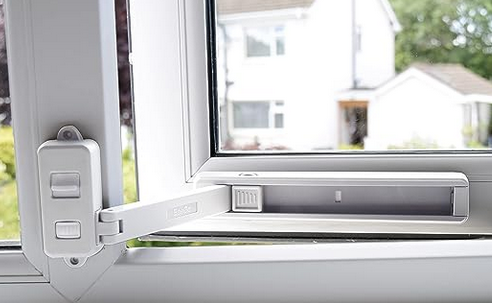 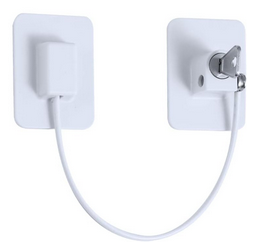 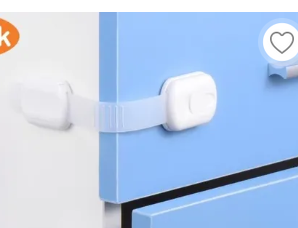 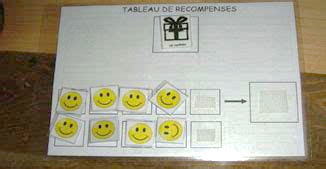 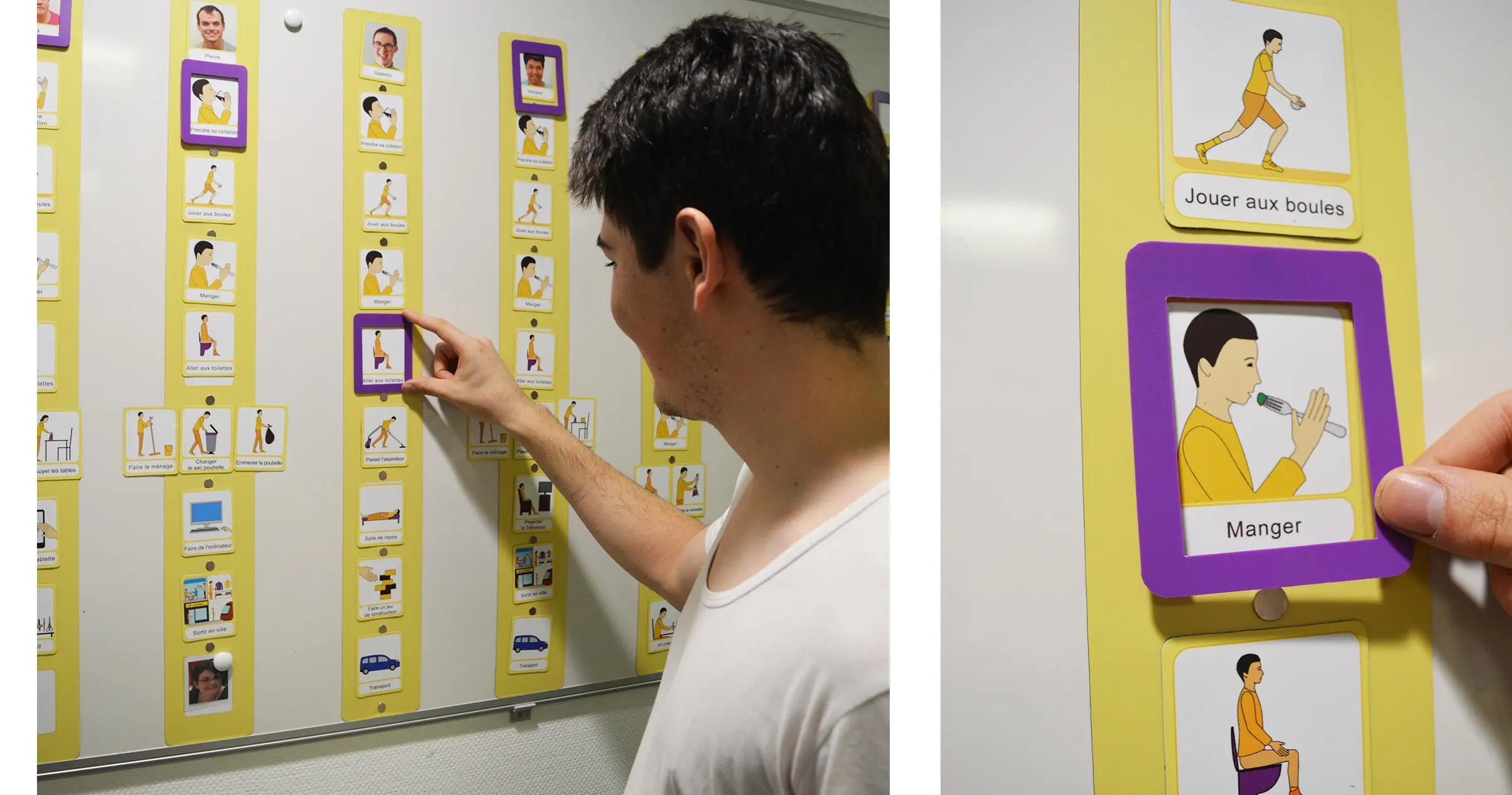 Fugue :

Bracelet : nom / prénom / téléphone

Étiquettes A-qui-S (avec téléphone ?)
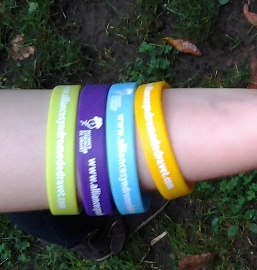 Assemblée Générale d’Alliance Syndrome de Dravet - Nov 2023
12
Transport
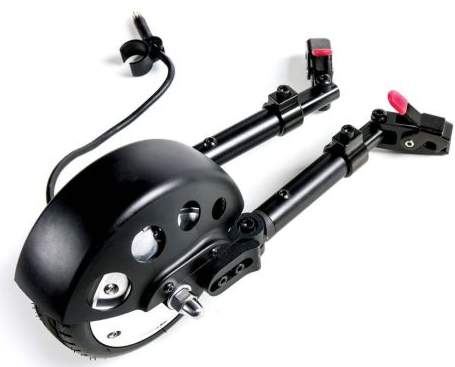 En balade
En avion
En voiture
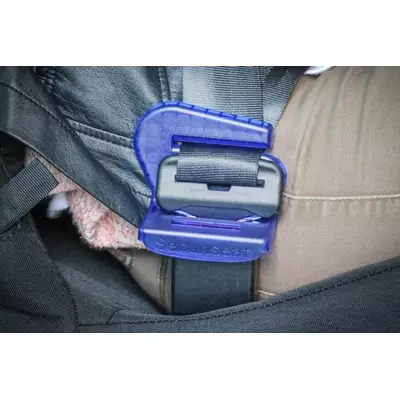 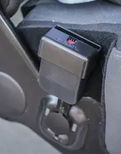 Assemblée Générale d’Alliance Syndrome de Dravet - Nov 2023
13
Inclassables
Plateforme de Coordination et d’Orientation : repérage des signes autistiques + ouverture de droit aux séances rééducation libérale

Plateforme pôle de compétences et de prestations  externalisés  : coordination & soutien financier les rééducations

PAG : pour prendre en charge les situations de personnes sans solutions

Heures de scolarisation à domicile en cas de maladie chronique et de scolarisation à temps partiel est possible
Assemblée Générale d’Alliance Syndrome de Dravet - Nov 2023
14
Santé quotidienne
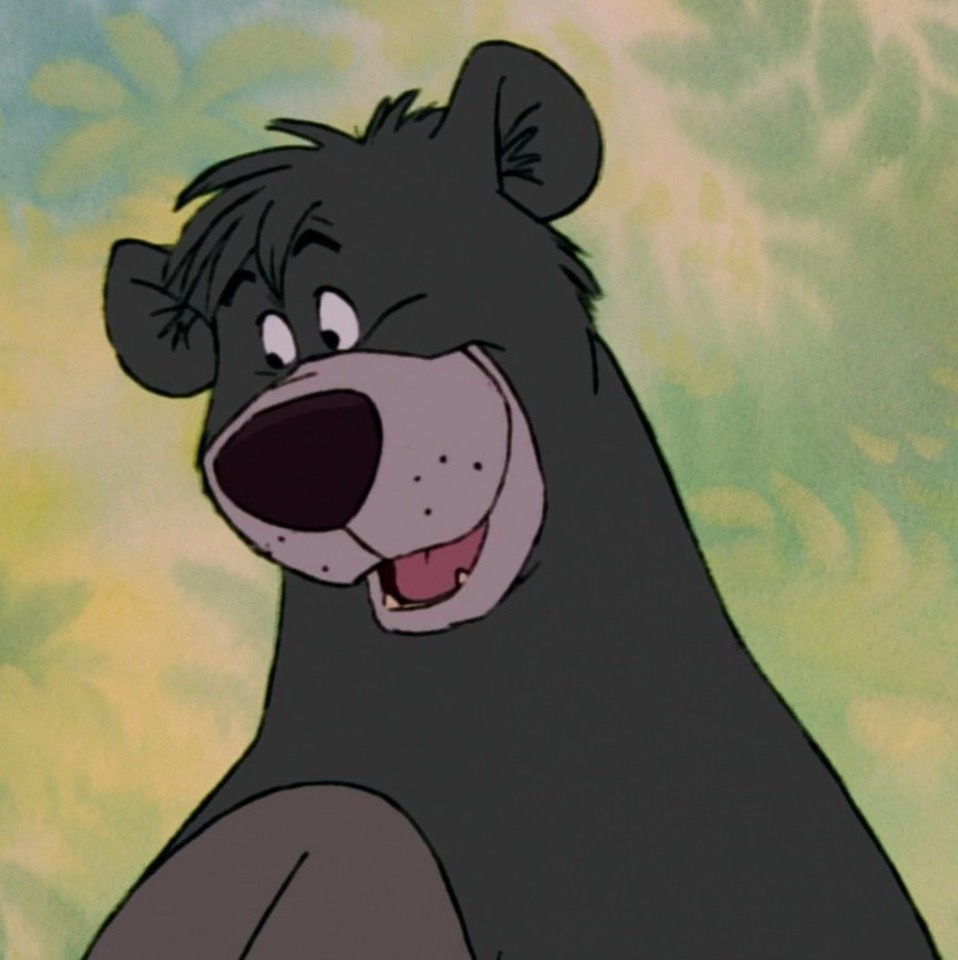 Traitements :

Dans la trousse avec le buccolam/ valium, prévoir un ou deux jours de médicaments + doliprane




Trouver une stratégie pour éviter de donner deux fois les médicaments

Faire intégrer le Doliprane dans le PAI
Chez le dentiste :

Un rituel sympa pour le brossage des dents !

Essayer le Méopa chez le dentiste (gaz anesthésiant) – vérifier à l’avance qu’il en dispose

On peut passer la spatule de dentiste tous les jours pour que nous loulous s’habituent

Il existe un traitement de sillon pour éviter les caries. Mieux vaut prévenir que guérir 😉

Santé BD : une ressource pour leur expliquer ce qui les attend : https://santebd.org/
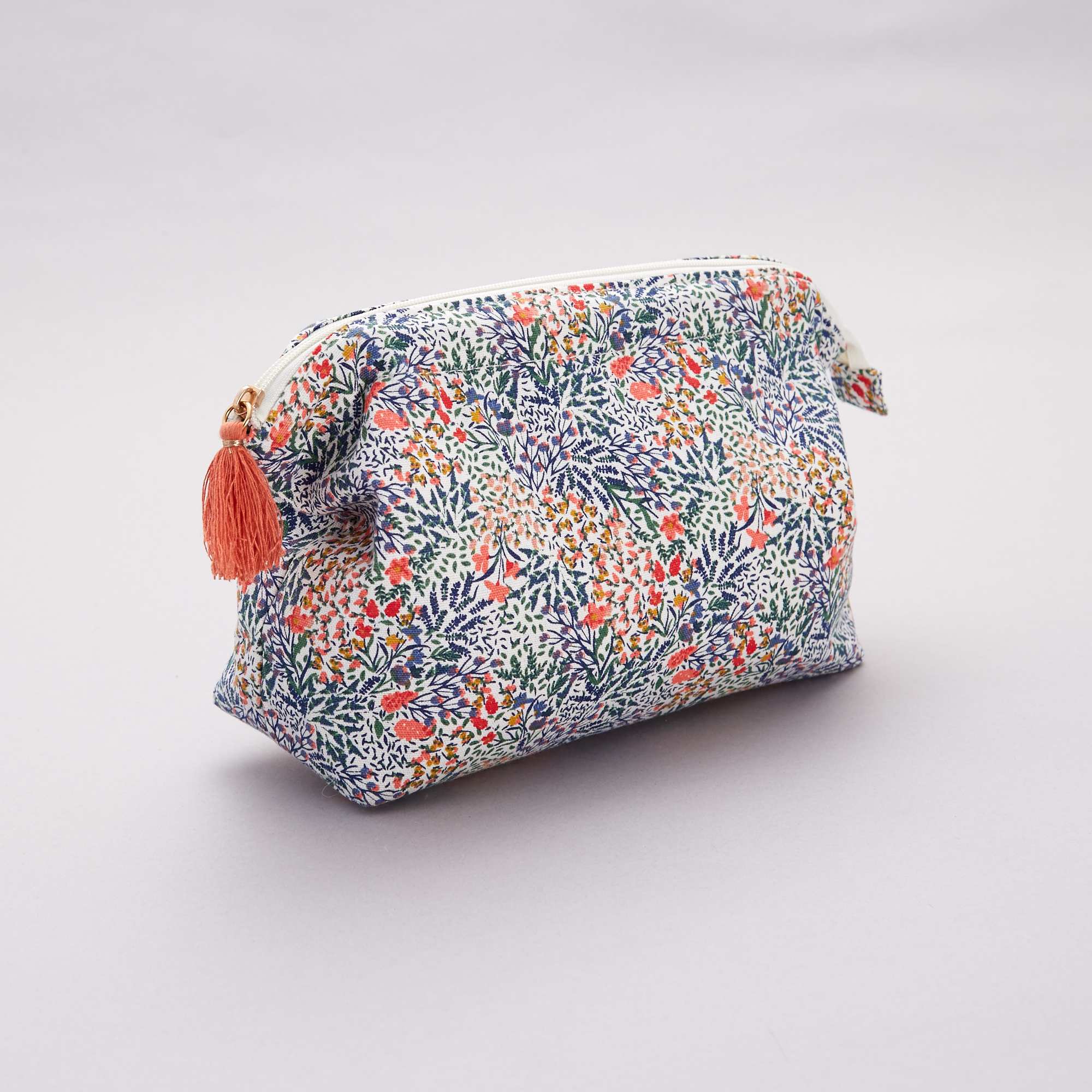 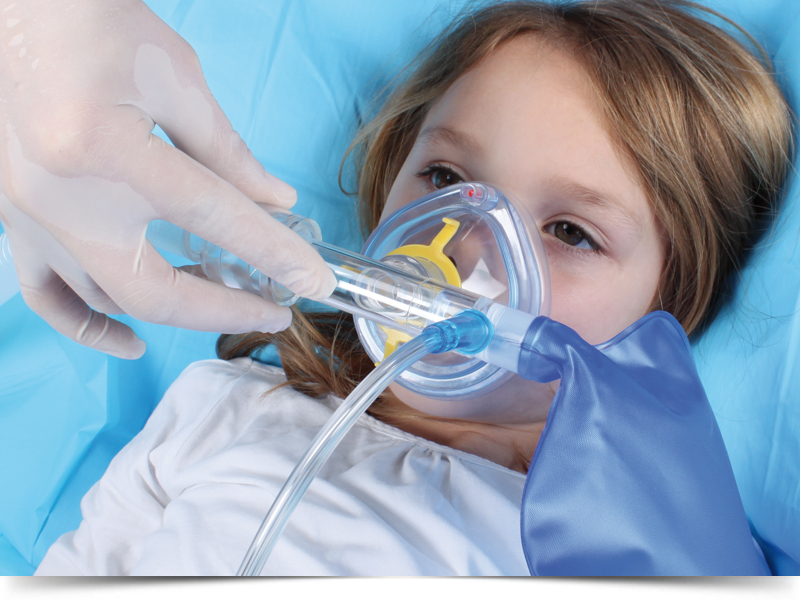 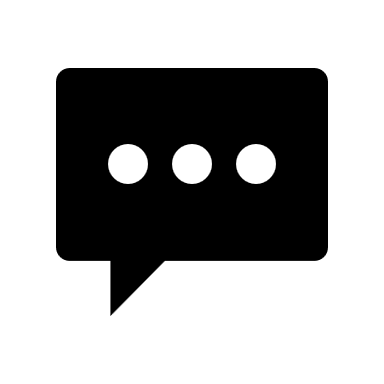 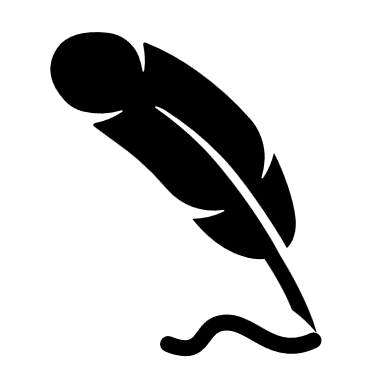 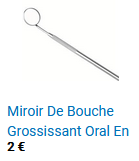 Bonus :
Pour moucher son enfant sans avaler ses microbes : le mouche bébé électrique !
Assemblée Générale d’Alliance Syndrome de Dravet - Nov 2023
15
À l’hôpital / situation d’urgence
Traitements :

Partir avec ses propres médicaments

Il est possible de les donner soi-même

Montrer aux soignants comment on les donne pour ne pas perturber les habitudes
Petits trucs :

Lampe de poche : pour éviter d’allumer pendant les rondes de nuits et de réveiller Loulou

Veleda pour noter les températures à l’hôpital

Penser à demander la maison des parents pour les hospitalisations longues

ou les chambres mères enfants
Assemblée Générale d’Alliance Syndrome de Dravet - Nov 2023
16
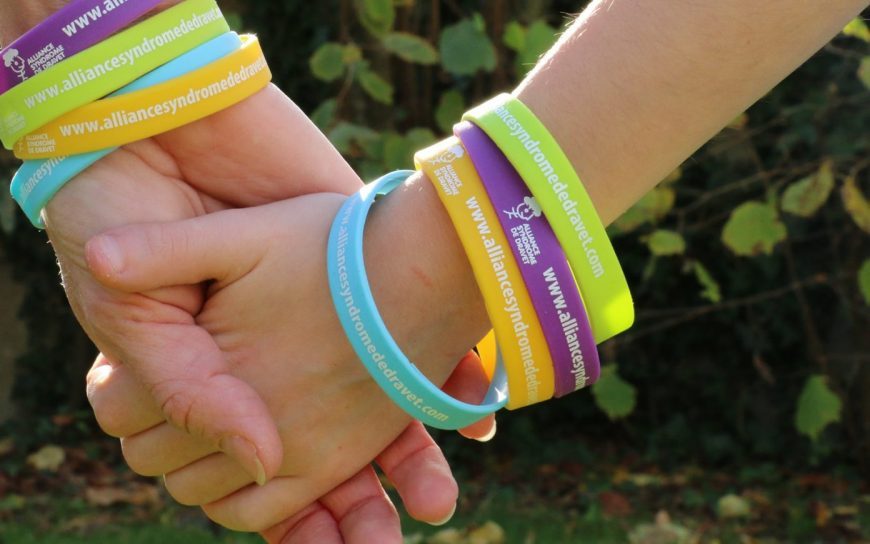 MERCI
Assemblée Générale d’Alliance Syndrome de Dravet - Nov 2023
17